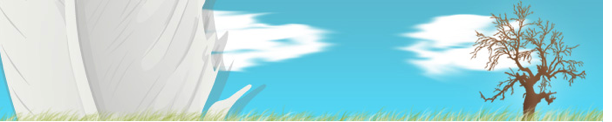 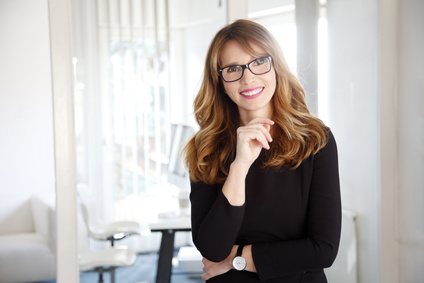 Job title